PHY 711 Classical Mechanics and Mathematical Methods
10-10:50 AM  MWF  online

Plan for Lecture 40

Review -- continued
Euler angles of rotation
Normal modes of vibration
Aspects of fluid mechanics
Questionnaire --
11/30/2020
PHY 711  Fall 2020 -- Lecture 40
1
Modified schedule for last week of classes 11/30/2020-12/04/2020
Schedule for weekly one-on-one meetings  (EST)

Nick – 11 AM  Monday – 11/30
Tim –9 AM Tuesday – 12/01
Gao – 9 PM Tuesday  -- 12/01 (12/02 in China)
Jeanette – 11 AM Friday – ??  
Derek – 12 PM Friday – ??
11/30/2020
PHY 711  Fall 2020 -- Lecture 40
2
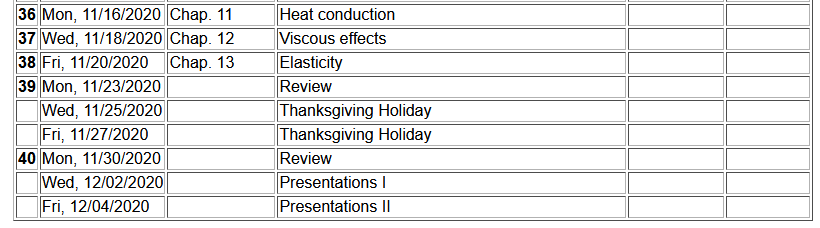 11/30/2020
PHY 711  Fall 2020 -- Lecture 40
3
3
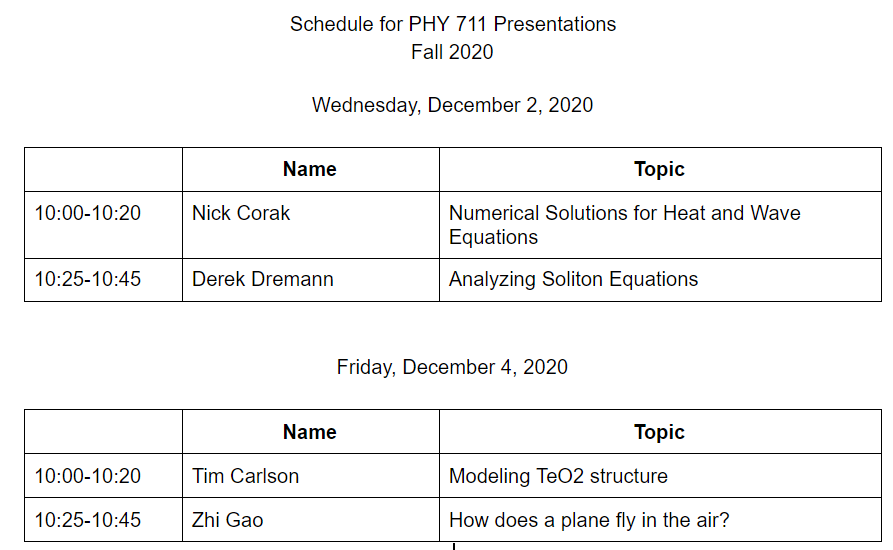 11/30/2020
PHY 711  Fall 2020 -- Lecture 40
4
Comments on  take-home final –
          Similar to mid-term in form
           Available: Mon.   Dec. 7, 2020
           Due before: Mon.   Dec. 14, 2020 before 11 AM
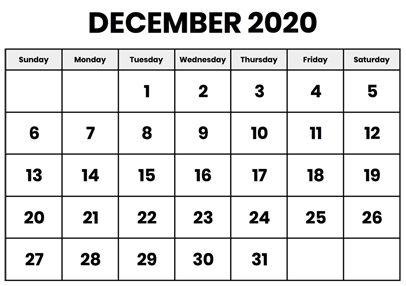 11/30/2020
PHY 711  Fall 2020 -- Lecture 40
5
Upcoming Physics colloquia and theses defenses
https://www.physics.wfu.edu/wfu-phy-news/seminars-2020-fall/
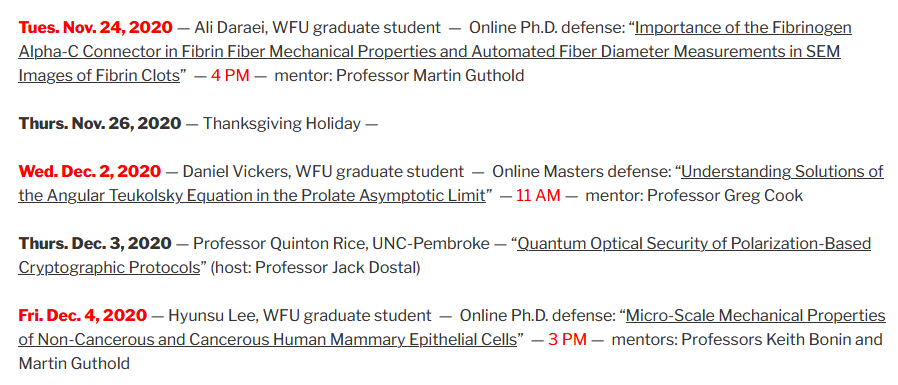 11/30/2020
PHY 711  Fall 2020 -- Lecture 40
6
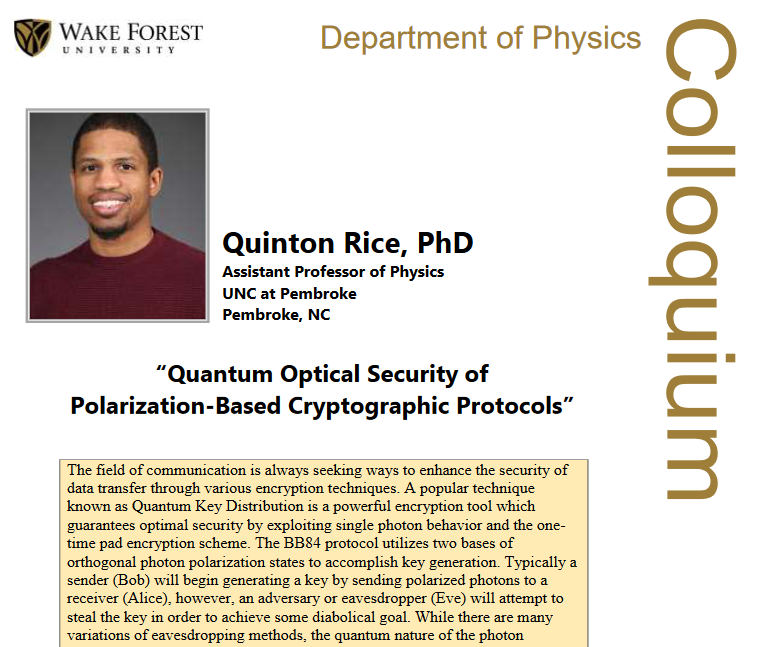 Thursday, Dec. 3, 2020
4 PM
11/30/2020
PHY 711  Fall 2020 -- Lecture 40
7
Rigid body motion
In a reference frame attached to the object  “body fixed frame”, there are 3 moments of inertia (I1, I2, I3) and 3 corresponding axes.   We use three Euler angles to transform between the body fixed  and inertial frames so that (for example) we can write the  rotational kinetic energy:
11/30/2020
PHY 711  Fall 2020 -- Lecture 40
8
Transformation between body-fixed and inertial coordinate systems – Euler angles
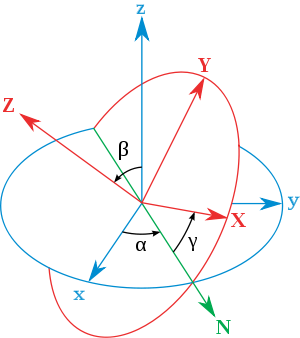 inertial
body
x
y
y
x
http://en.wikipedia.org/wiki/Euler_angles
11/30/2020
PHY 711  Fall 2020 -- Lecture 40
9
[Speaker Notes: In addition to the dynamic transformation needed for rigid body mechanics,  this formalism is more generally useful when relating coordinate systems of different orientations.]
Need to express all components in body-fixed frame:
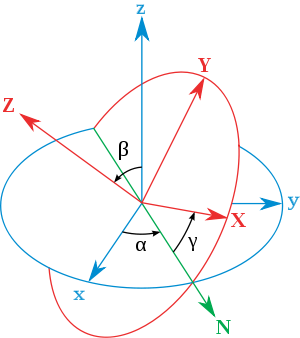 Euler found 3 convenient axes to define the general rotations
x
y
y
x
 Need transform Euler’s convenient axes to the body-fixed axes.
11/30/2020
PHY 711  Fall 2020 -- Lecture 40
10
[Speaker Notes: Euler said that the transformation of body-fixed  inertial frames can be accomplished in 3 steps and the corresponding angles are alpha, beta, and gamma.   In this case, we want to express all results in the body fixed frame.]
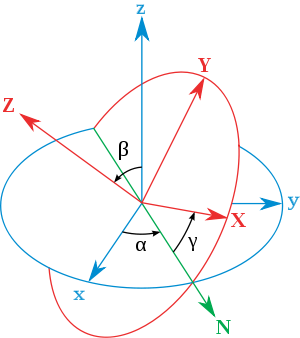 x
y
y
x
11/30/2020
PHY 711  Fall 2020 -- Lecture 40
11
[Speaker Notes: We can express the angular velocities in terms of the time rate of change of the alpha, beta, and gamma Euler angles.   We can also express the rotation axes in terms of the instantaneous Euler angles as well.  Here is the transformation of the middle axis.]
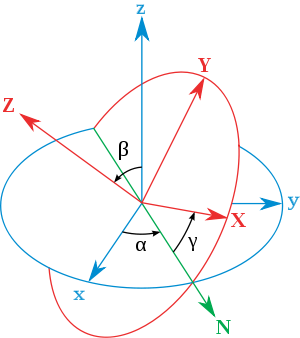 x
y
y
x
11/30/2020
PHY 711  Fall 2020 -- Lecture 40
12
[Speaker Notes: Here is the transformation of the inertial 3 axis.]
11/30/2020
PHY 711  Fall 2020 -- Lecture 40
13
[Speaker Notes: Putting all of the transformations together, we now have expressions for the angular velocity components referenced to the body fixed frame.]
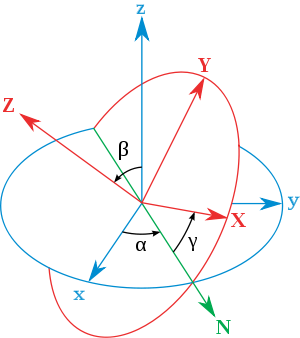 x
y
y
x
11/30/2020
PHY 711  Fall 2020 -- Lecture 40
14
[Speaker Notes: Result to remember.]
Rotational kinetic energy
11/30/2020
PHY 711  Fall 2020 -- Lecture 40
15
[Speaker Notes: General expression of the rotational kinetic energy and the special case of the symmetric top.]
General transformation between rotated coordinates – Euler angles
initial
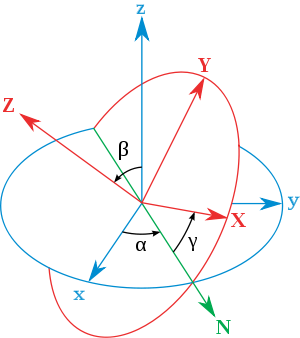 inertial
final
body
x
y
y
x
http://en.wikipedia.org/wiki/Euler_angles
11/30/2020
PHY 711  Fall 2020 -- Lecture 40
16
[Speaker Notes: In general any transformation can be expressed in terms of the three Euler angles.]
Example  -- rotate by f about the z-axis
z
y
V
V’
f
x
11/30/2020
PHY 711  Fall 2020 -- Lecture 40
17
Another example --
11/30/2020
PHY 711  Fall 2020 -- Lecture 40
18
Note: It is not always convenient to use the Euler axes. For example, suppose you wanted to rotate by 120o about the x+y+z axis?

z
y
x
z
x
y
11/30/2020
PHY 711  Fall 2020 -- Lecture 40
19
Normal modes of vibration about equilibrium
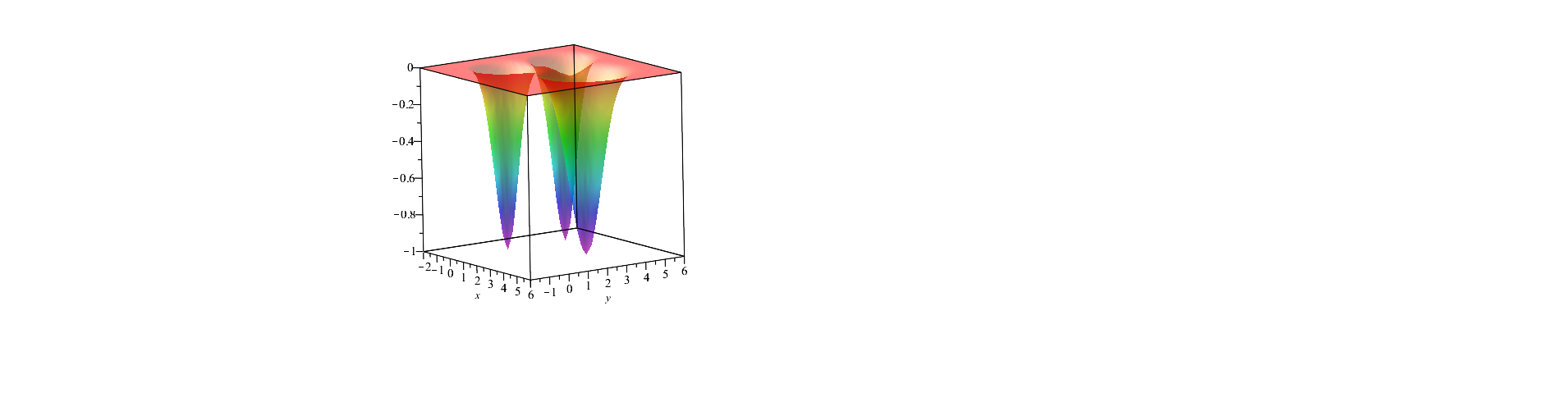 Example with 2 dimensions and 3 minima:
V(x,y)
11/30/2020
PHY 711  Fall 2020 -- Lecture 40
20
Example – normal modes of a system with the symmetry of an equilateral triangle based on stretching nearest neighbor bonds with spring constant k:
3
u3
u2
1
2
u1
11/30/2020
PHY 711  Fall 2020 -- Lecture 40
21
Example – normal modes of a system with the symmetry of an equilateral triangle -- continued
11/30/2020
PHY 711  Fall 2020 -- Lecture 40
22
Example – normal modes of a system with the symmetry of an equilateral triangle -- continued
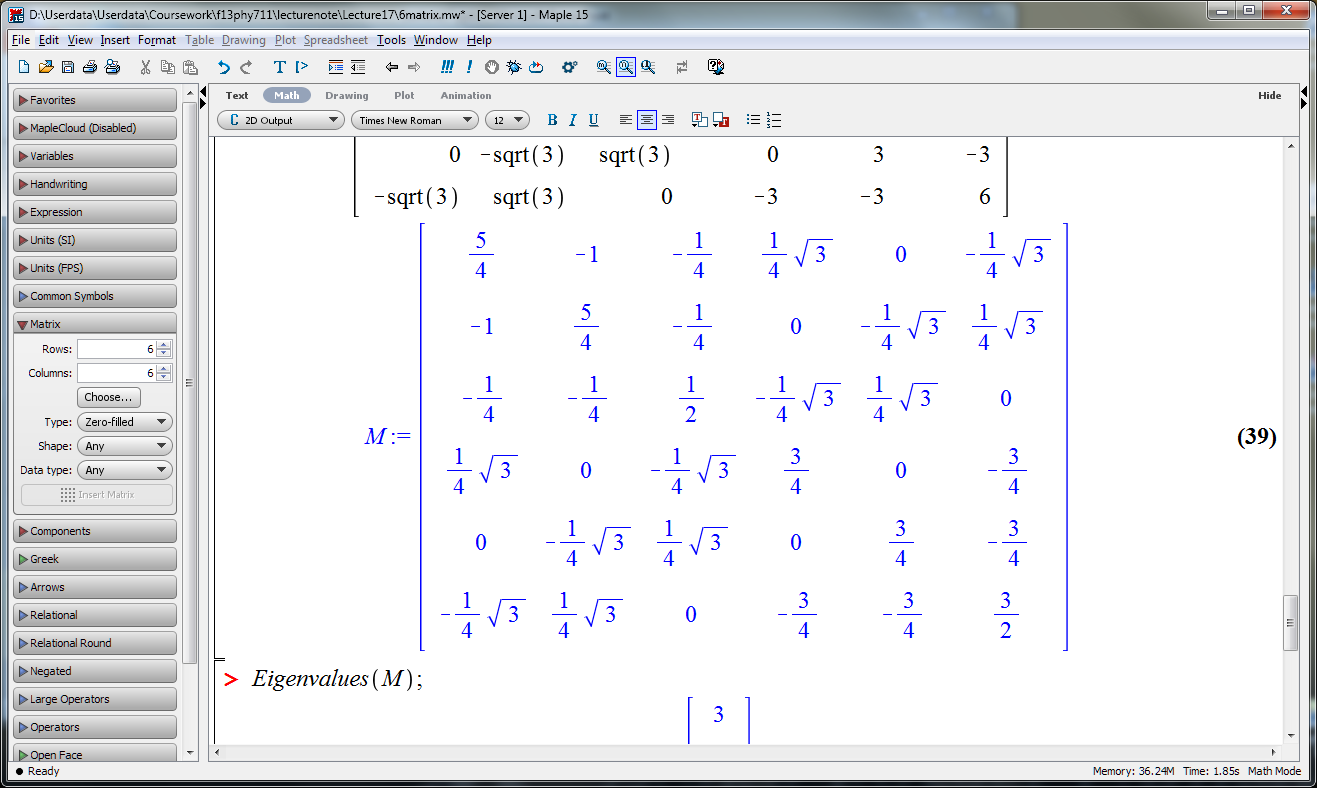 = w2
11/30/2020
PHY 711  Fall 2020 -- Lecture 40
23
Example – normal modes of a system with the symmetry of an equilateral triangle -- continued
With help from Maple
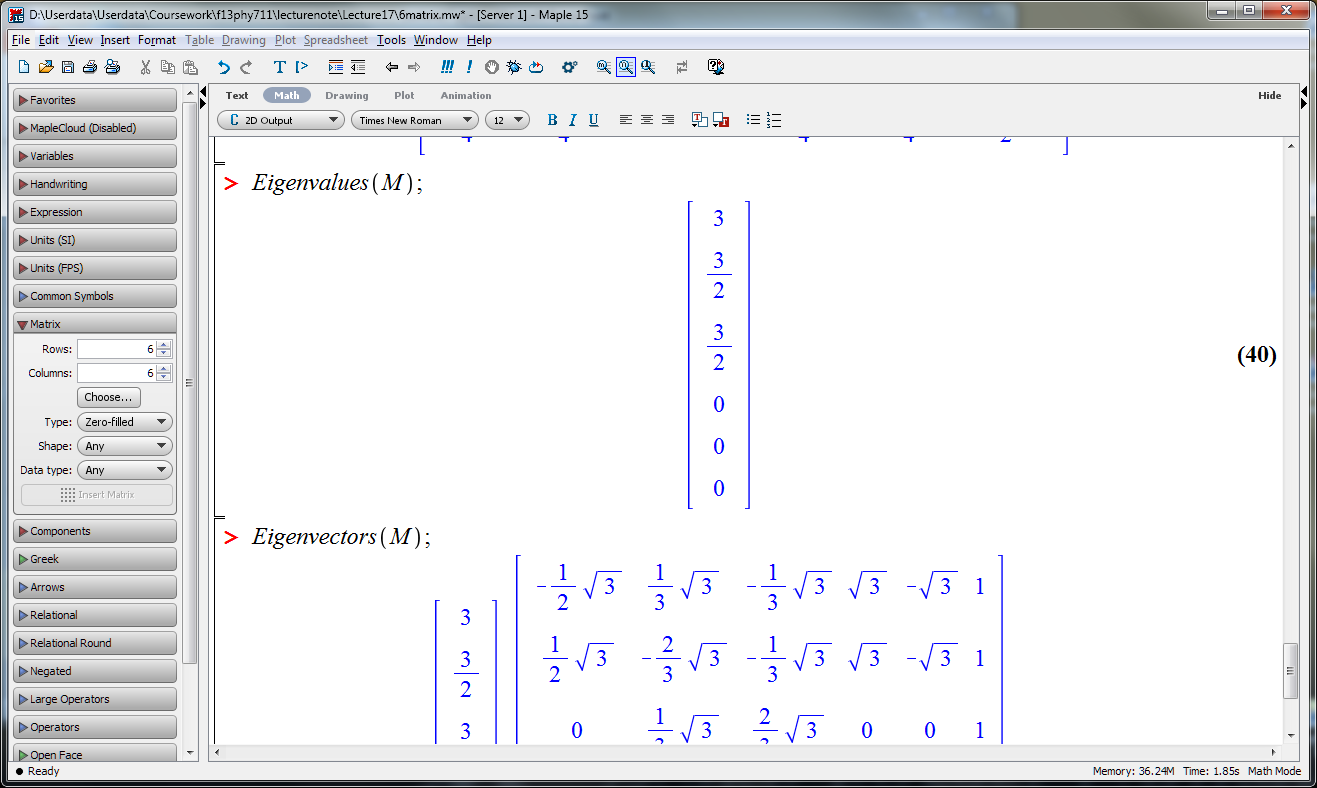 3
u3
m
k
k
u2
1
2
k
u1
m
m
Note that this is a simplified result;  a more realistic model may include additional restoring forces such as for maintaining the bond angles as well as lengths.
11/30/2020
PHY 711  Fall 2020 -- Lecture 40
24
Example – linear molecule
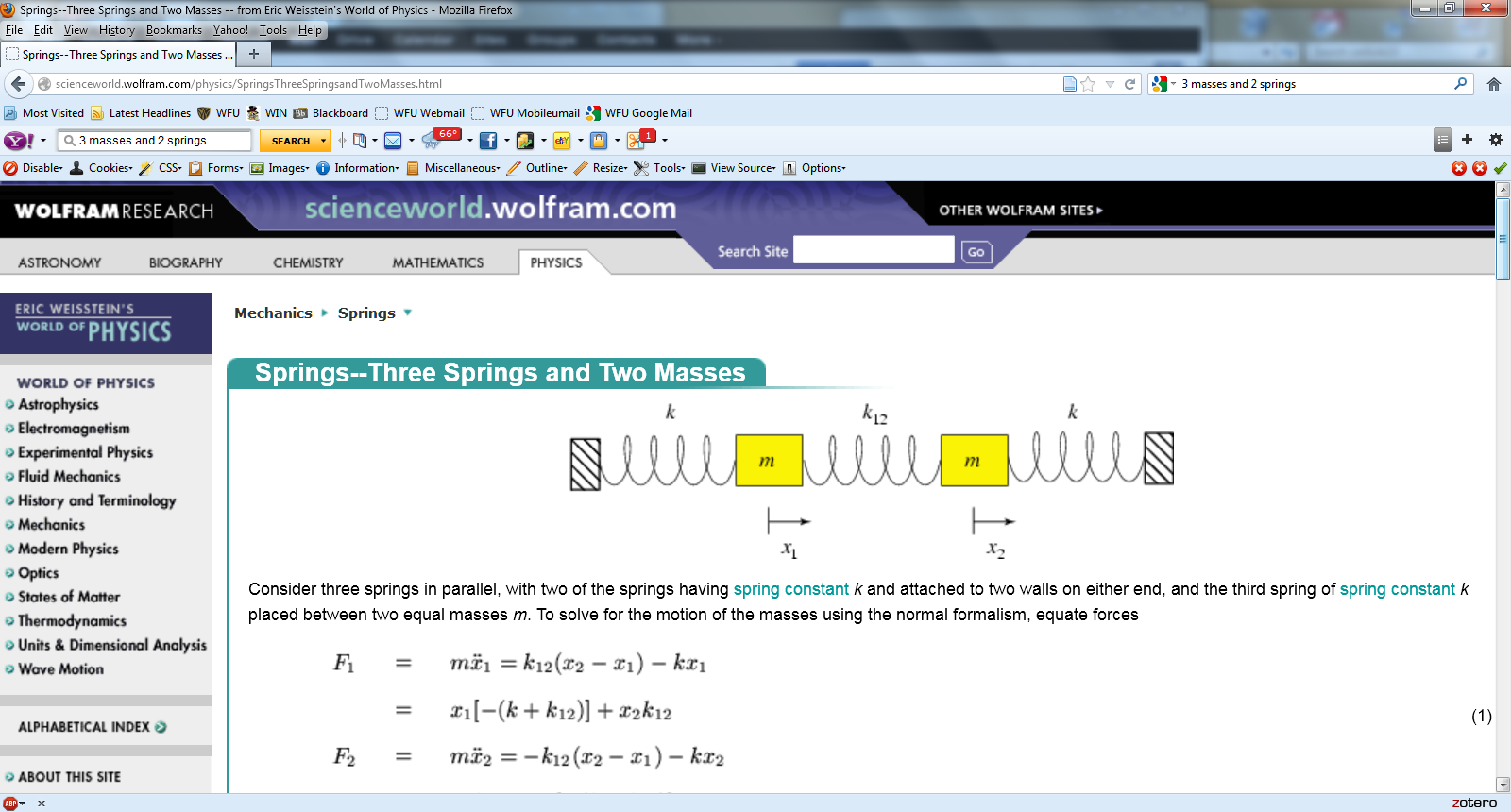 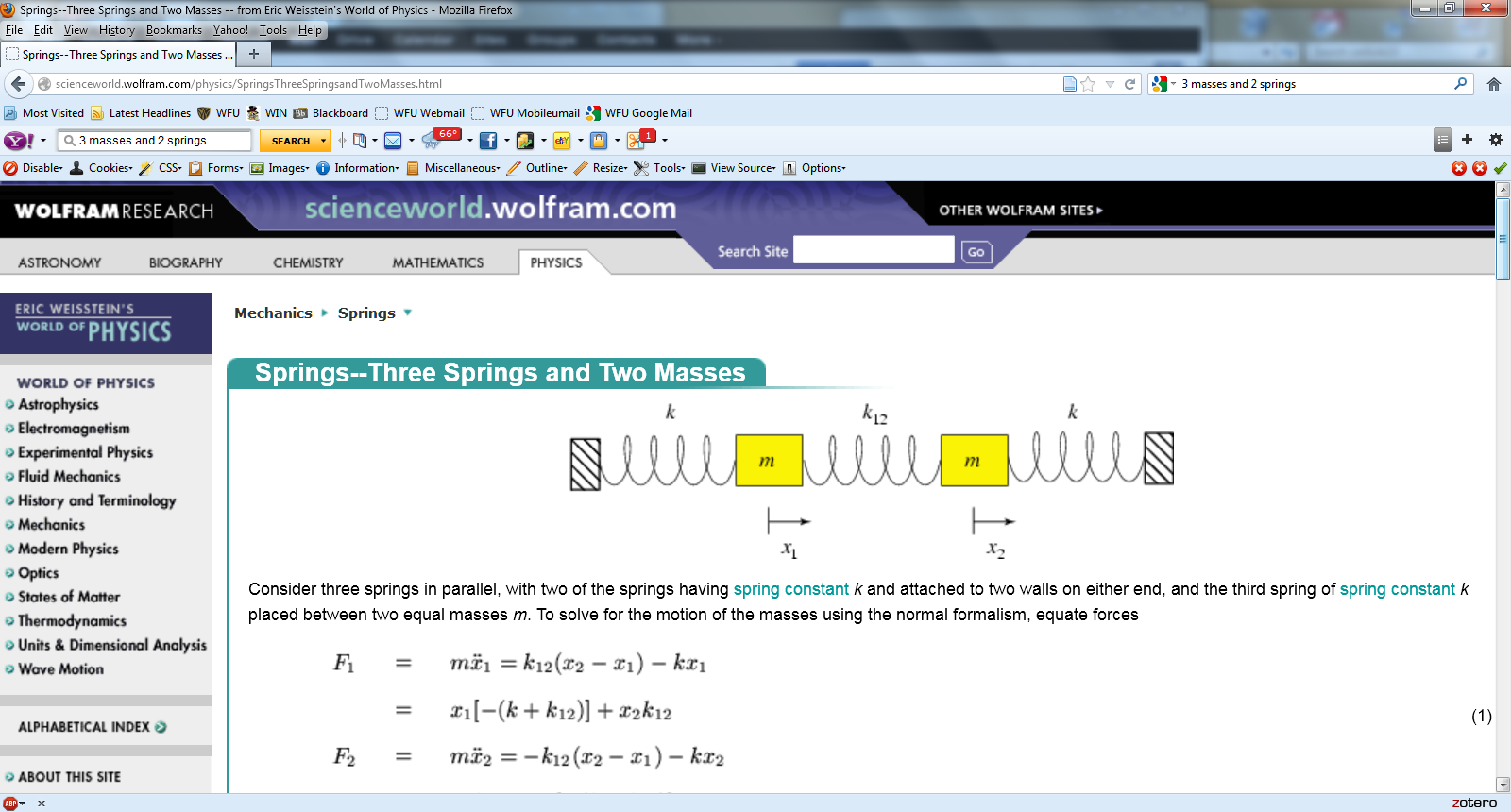 m1
m2
m3
11/30/2020
PHY 711  Fall 2020 -- Lecture 40
25
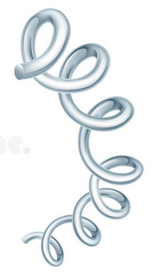 More complete model – finding non-trivial motion in y and z directions
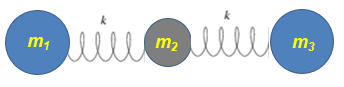 k’
https://www.chem.purdue.edu/jmol/vibs/co2.html
11/30/2020
PHY 711  Fall 2020 -- Lecture 40
26
Discrete particle interactions  continuous media 
The wave equation
Note – this is a traveling wave solution; we also discussed standing waves –
11/30/2020
PHY 711  Fall 2020 -- Lecture 40
27
Mechanical motion of fluids
Newton’s equations for fluids
 Use Euler formulation; following “particles” of fluid
Viscosity contributions
11/30/2020
PHY 711  Fall 2020 -- Lecture 40
28
Fluid mechanics of incompressible fluid plus surface
Non-linear effects in surface waves:
p0
z=0
z
z
h
y
x
11/30/2020
PHY 711  Fall 2020 -- Lecture 40
29